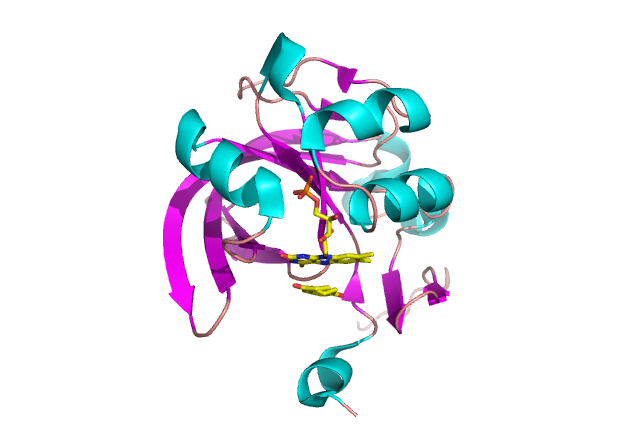 pump
Much Ado About Coupling
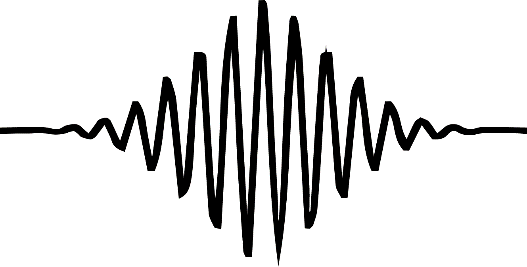 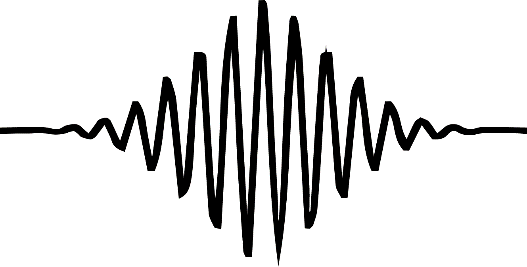 Enzyme active site
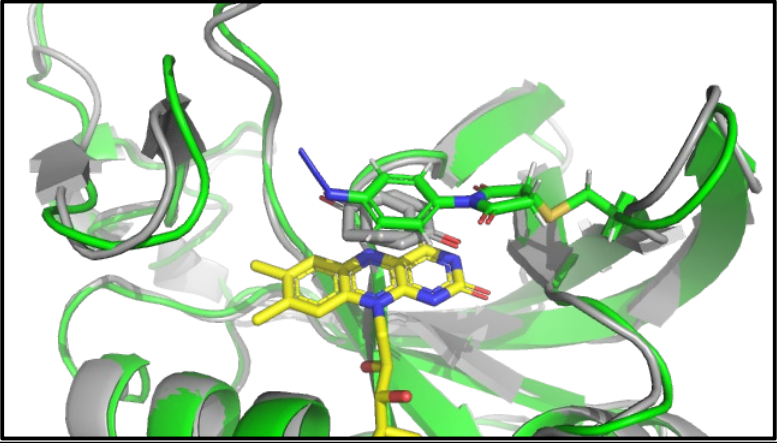 Tayler D. Hill
probe
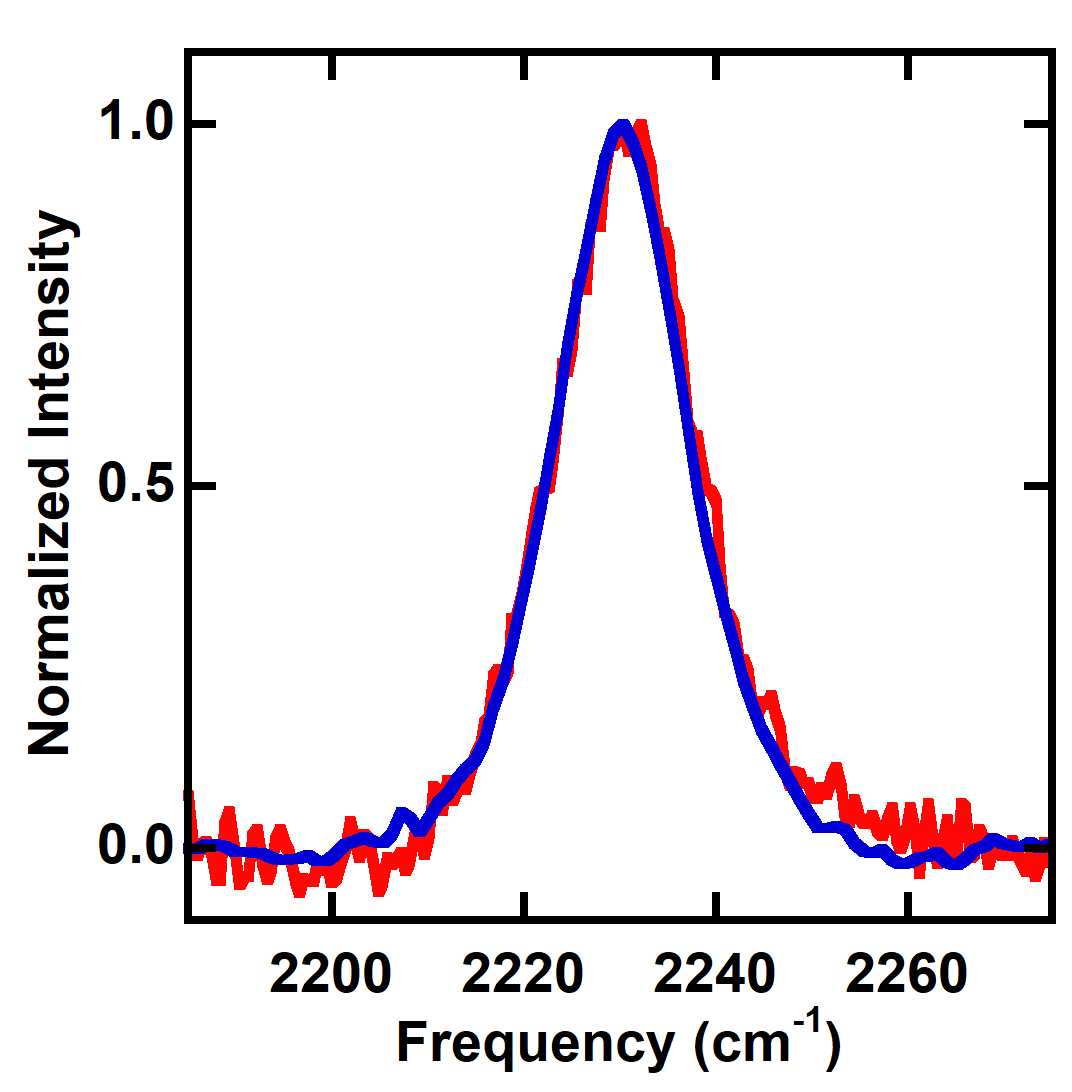 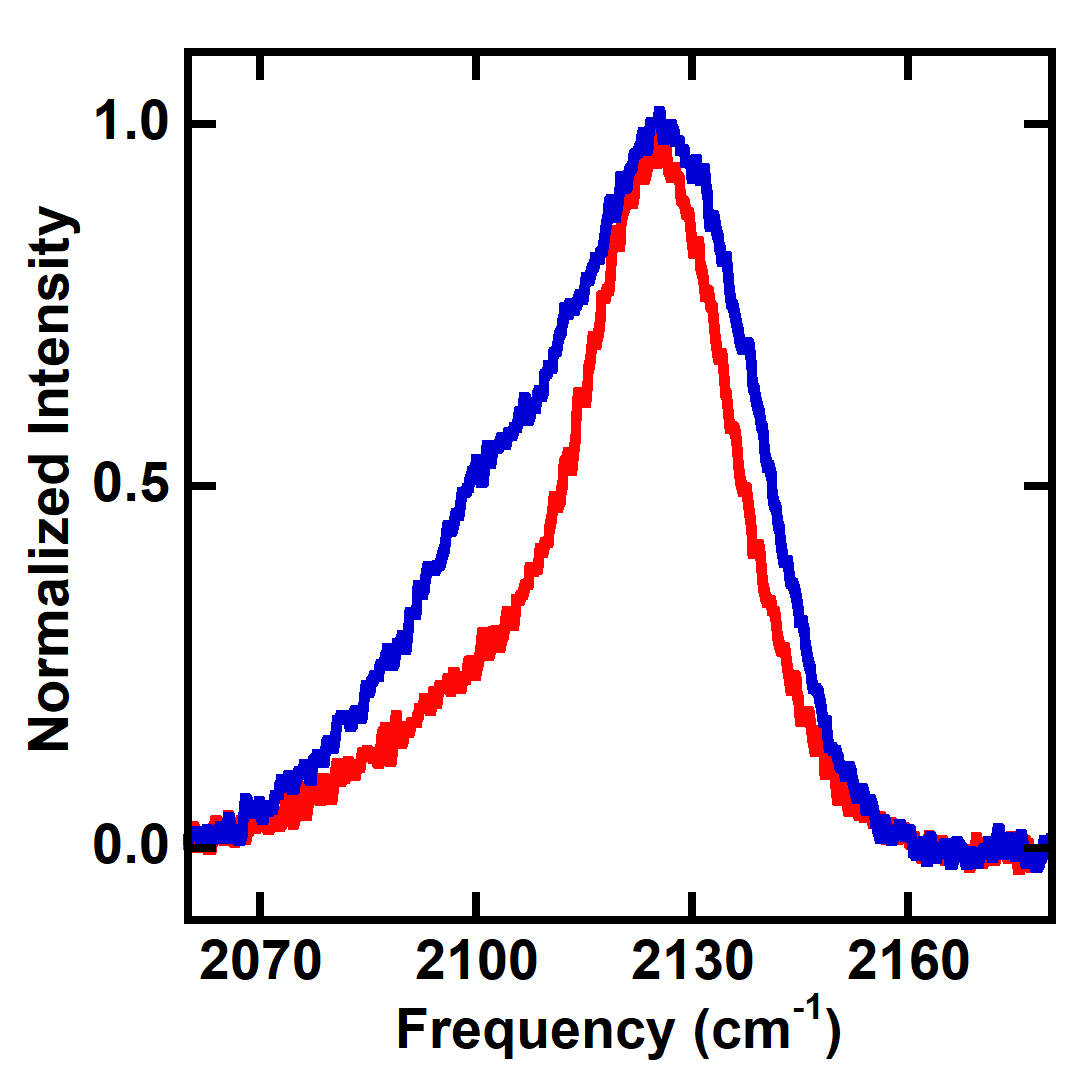 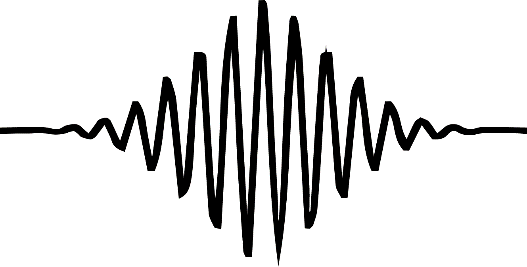 signal
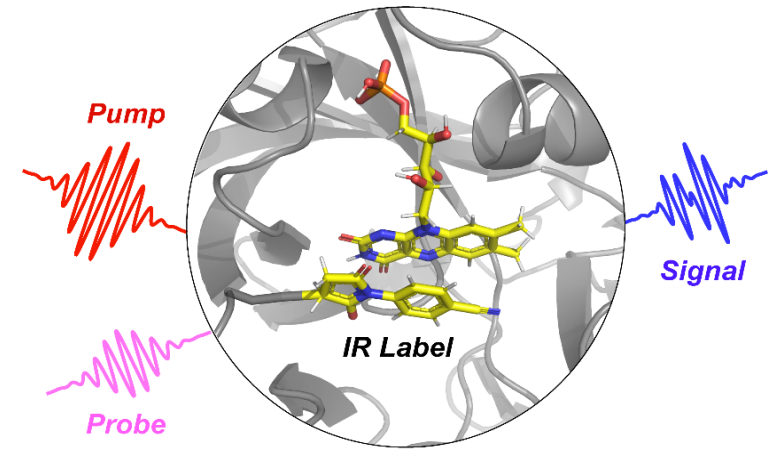 Vibrationally isolated  single peak
Vibrational coupling  pair of peaks
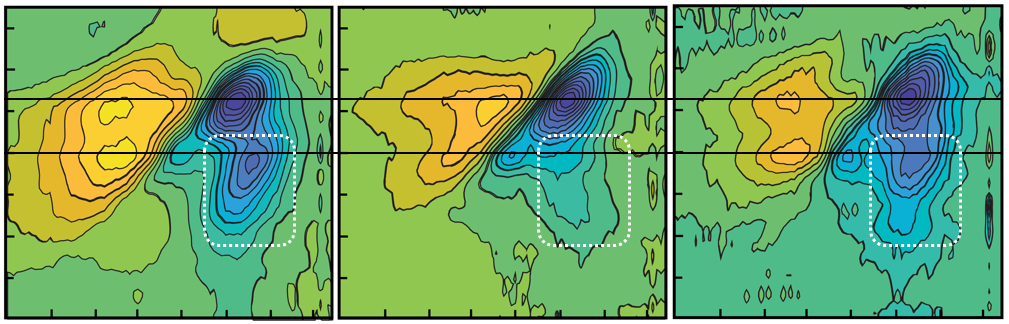 Pump frequency (cm-1)
Time-dependent changes in cross peaks
T = 0 ps
T = 0.4 ps
T = 0.8 ps
Probe frequency (cm-1)